السلوك التنظيمي
المحاضرات المقررة للمرحلة الثالثة/قسم الادارة العامة-المحاضرة الثالثة
 
مدرس المادة م.م  سجاد خلف حسين علي
العام الدراسي /2019
Msc.sajjad@yahoo.com
009647728865270
الثالث/الاتجاهات و القيم Attitudes & Values
1- مفهوم الاتجاهات : 
تختلف – بل وتتعارض أحيانا- التعاريف التي أعطيب للاتجاهات فقد أحصى عالم النفس البورت Allport  مثلا ستة عشر تعريفا مختلفا للاتجاهات حتى عام 1935 ، لكن نيلسون Nilson  أحصى بعد أربعة سنوات فقط من ذلك التاريخ ثلاثين تعريفا للاتجاهات في حين أحصى باحثان آخران خمسمائة تعريفا مختلفا للاتجاهات عام 1980 
إذا كانت هذه الكثرة من التعاريف تدل على أهمية موضوع الاتجاهات كميدان بحثي فإنها تدل في نفس الوقت على تباين الباحثين حول ماهية ومكونات وتعريف تلك الاتجاهات ، مع ذلك يمكن هنا ولاغراض هذا الكتاب اعتماد تعريف البورت للاتجاهات لدقته و شموله من جهة و اعتماده من قبل كثير من الباحثين من جهة أخرى 
وتعرف الاتجاهات  بأنها " حالة الفرد العضلية والعصبية التي تتضمن استعدادا للاستجابة بطريقة منتظمة على وفق خبرة الفرد ، و أن هذه الحالة لها أثر توجيهي و/ أو اعتمالي على الفرد "
[Speaker Notes: Keep it brief. Make your text as brief as possible to maintain a larger font size.]
مكونات الاتجاهات
في الوقت الذي نجد فيه بعض الاختلاف بين العلماء حول العنصرين الثاني و الثالث للتعريف ، فإن هناك شبه اتفاق حول العنصر الأول و هو مكونات الاتجاهات ، و الواقع أن هذا التحديد للمكونات ليس جديدا ، فقد حاول المفكرون والفلاسفة القدامي تعريف و تحديد ما هية و مكونات شخصية الفرد و سلوكه ، لذلك نجد افلاطون مثلا يحدد ثلاث مكونات للخبرة الإنسانية هي المعرفة و المشاعر ، والمكون السلوكي ، و هكذا فعل علماء النفس الاجتماعي عندما حددوا ثلاثة مكونات للاتجاهات و كالاتي
1-المكونات المعرفية Cognitive Components  
تمثل المكونات المعرفية للاتجاهات خاصية التفكير المميز لدى الإنسان أن المعتقدات ، و المعرفة ، و المعلومات التي يحملها الشخصي تجاه شيء معين تشكل المكونات المعرفية لاتجاهات الشخص نحو ذلك الشيء ، إن معتقدات الشخص قد تستند إلى الخبرة الفردية ، أو إلى إشاعات معينة ، أوسوء فهم ، أو أية مصادر اخرى للمعلومات ، فالمكونات المعرفة للعامل (س) مثلا تجاه زميله العامل (ص) قد تكون كالآتي : 
(ص) شخص جذاب 
يقبض ( ص) راتبا شهريا مقداره كذا . 
أن (ص) شخص محبوب من مديرية وزملاءه .
[Speaker Notes: If there is relevant video content, such as a case study video, demo of a product, or other training materials, include it in the presentation as well.]
تشكيل الاتجاهات Attitude Formation
هناك خمسة مصادر رئيسة تسهم في تشكيل اتجاهات الفرد هي : المحددات الوراثية ، و الحالة الفسلجية ، و الخبرة المباشرة مع هدف الاتجاه و الرفقة و التعلم الاجتماعي . 
المحددات الوراثية Genetic determinants  
يرفض باحثوا الاتجاهات المؤمنون بالمدرسة السلوكية الافتراض أن للوراثة دور في تشكيل الاتجاهات ، فهم يؤمنون بأن الاتجاهات تكتسب و تتشكل من خلال الخبرة المباشرة فقط ، إلا أن الباحثين من المدارس الأخرى يعتقدون أن للوراثة أهمية في التأثير على اتجاهات الفرد ، فالاتجاهات السلبية لبعض الافراد تجاه من يخلتفون عنهم عرقيا قد تعزي إلى عوامل وراثية كما يعتقد بعض الباحثين مع ذلك فأن هذا التبرير ما زال غير مؤكد علميا و يخضع للجدل و النقاش . 
العوامل الفسلجية Physiological factors  
ان التحولات و التغيرات الفسلجية التي يشهدها الانسان نتيجة عوامل الكبر في السن ، او المرض ، أو التغير الكيميائي في الجسم قد تؤثر في اتجاهات الفرد ، لقد أشار عدد من الباحثين في علم النفس مثلا أن هناك تحولات فسلجية يشهدها الرجل في سن الاربعين تسبب ما يسمى بأزمة منتصف العمر Mid- life crisis  ينجم عنها تغير في اتجاهاته إلا أن هناك باحثين آخرين يعزن هذا التغير في الاتجاهات الشخصية خلال هذا السن إلى عوامل اجتماعية وليس فسلجية .
[Speaker Notes: Add a case study or class simulation to encourage discussion and apply lessons.]
القيم : ما هيتهما و كيفية تشكيلها
تتكون المنظمات من مجموعات من الأفراد الذين يحملون قيما values  معينة ، تؤثر هذه القيم في خيارات و قرارات تلك المنظمات لأن القرارات المتخذة تعكس قيم أولئك الذين يديرون تلك المنظمات أو يعملون فيها ، لذلك فإن الاختف بين المنظمات قد يعكس إلى درجة ما الاختلاف بين قيم العاملين في تلك المنظمات . 
تعرف القيم بأنها تفضيلات شخصية واسعة تتعلق بماهية التصرفات أو النتائج المناسبة ، كما تعرف بأنها معتقدات شاملة global beliefs  توجه سلوك وأحكام الشخص في المواقف المختلفة .
[Speaker Notes: Discuss outcomes of the case study or class simulation.
Cover best practices.]
انواع القيم Types of Values  : اقترح الباحثون عددا من التصنيفات لتقسيم القيم الانسانية بخاصة ما يتعلق منها بقيم العمل ، سيجري هنا استعراض موجز لتصنيف واحد فقط لكل من القيم الانسانية عموما و قيم العمل في بداية الثلاثينات قام البرت Allport  وزملاءه بتصنيف القيم الانسانية الى ست مجموعات رئيسة هي : 1-قيم نظرية : تهتم باكتشاف الحقيقة من خلال التفكير المنطقي و المنهجي . 2-قيم اقتصادية : تهتم بمدى فائدة و إمكانية الأشياء على التطبيع بما في ذلك تراكم الثروة . 3-قيم جمالية : تهتم بالجمال و الشكل المتناسق الفني . 4-قيم اجتماعية : تهم بالجماعات و الافراد و بالحب كعلاقة انسانية 5-قيم سياسية : تتعلق بالحصول على القوة و التأثير بالآخرين . 6-قيم دينية : ترتبط بالوجود و بفهم الكون ككل .
[Speaker Notes: Summarize presentation content by restating the important points from the lessons.
What do you want the audience to remember when they leave your presentation?

Save your presentation to a video for easy distribution (To create a video, click the File tab, and then click Share.  Under File Types, click Create a Video.)]
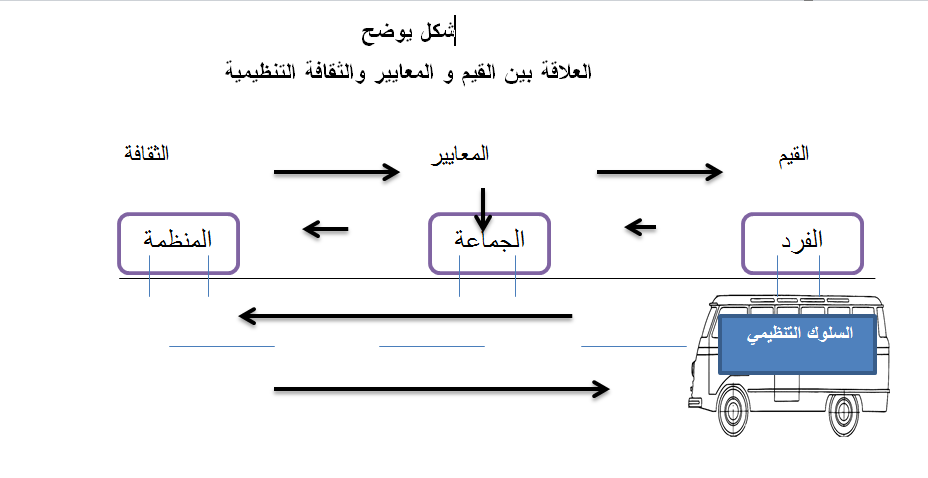